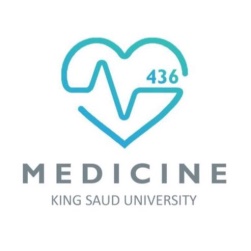 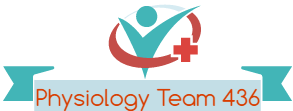 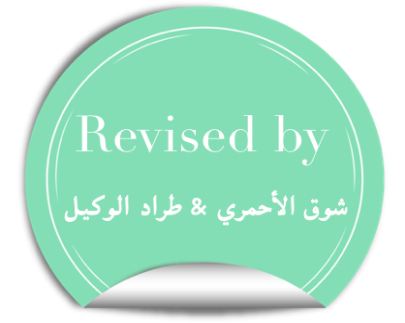 Cardiac Electrical Activity
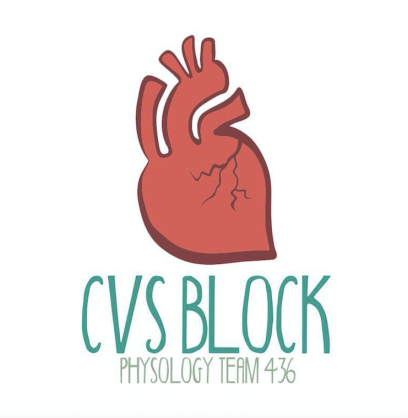 Red: very important.
Green:  Doctor’s notes.
Pink:  formulas. 
Yellow:  numbers.
Gray: notes and explanation.
Physiology Team 436 – Cardiovascular Block Lecture 2
Lecture:  If work is intended for initial studying.
Review:  If work is intended for revision.
1
Objectives
Study Smart: focus on mutual topics.
In this lecture we will first give an introduction to the AP –adding to lecture 1- and then we will talk about these electrophysiological properties in detail.
FEMALES’ OBJECTIVES
Discuss the cardiac conductive system and its function.
Describe the action potential of the cardiac muscle and its components.
Define the refractory period and the excitation contraction coupling.
Discuss the control of excitation and conduction of the heart.
MALES’ OBJECTIVES
State and define the main electrical and mechanical properties of the heart.
Explain the genesis of the resting membrane potential in the cardiac muscle cell and identify the ionic currents during the different phases of the fast-response and slow-response action potentials in the cardiac muscle cell.
Discuss pacemaker electrical activity.
Define ectopic pacemaker and explain the mechanisms of ectopic pacemakers.
Summarize the function of the different parts of the conducting system of the heart and describe the sequence of normal conduction in the heart.
Describe the effects of sympathetic and parasympathetic stimulation on the electrophysiological properties of the heart.
2
ONLY IN MALES’ SLIDES
How the Heart Performs its Function as the Central Pump of The CVS (Recall lecture 1)
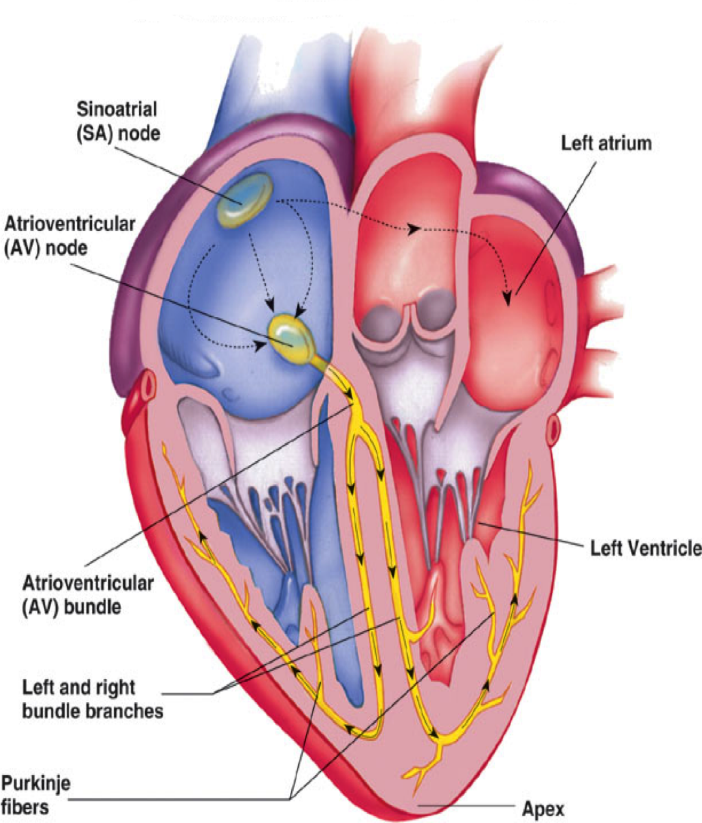 The 2 main types of cells in the heart:
Cells of the specialized conduction system: non-contractile cardiac cells (but they initiate action potential by: constitute the tissue of SAN, the atrial internodal tract,  AVN, the bundle of His, and the purkinje system) -they are called autorhythmic cells- we will talk about it in slide #5

Contractile cells (myocytes; working cells) (contract - don’t initiate their own action potential)
Primary difference  between these 2 cells (the specialized conduction system cells and the myocytes):
Is the absence of myofibrils in specialized conduction system cells; thus, little or no contraction is seen.
3
Essential Heart Properties for its Functioning as the Central Pump of the CVS
Another special importance of the system is that it allows all portions of the ventricles to contract simultaneously, which is essential for the most effective pressure generation in the ventricular chambers. (On slide #24)
4
The Specialized Excitatory and Conductive System of the Heart
The cells of the specialized conductive system are found in:
The sinoatrial (S-A node): in right atrium
Bachmann’s Bundle (interatrial bundle)
The internodal pathway (anterior, middle, and posterior)
The atrioventricular (A-V node): between right atria and ventricle
The atrioventricular bundle (Bundle of His)
Left and right bundle branches
Purkinje fibers: transports signals to all cells
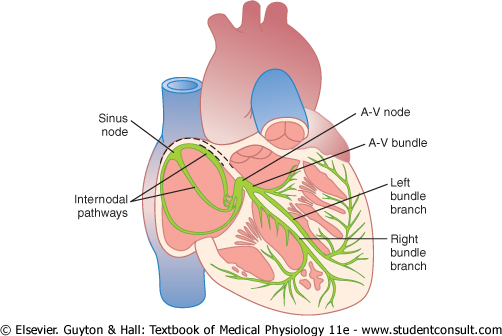 Bundle of his
Remember! 
They do not have myofibrils (actin & myosin) so they will not contract.
Video of (SA Node)
 Duration: (0,59 secs)
5
ONLY IN MALES’ SLIDES
Resting Membrane Potential (RMP)
Resting membrane potential: is an intracellular potential of the resting myocyte and is found to be –80 mV to –90 mV (80 to 90 mV lower than the extra cellular potential). 
In atrial and ventricular cells: this RMP is stable until external stimulation (excitation) is applied.
In sino-atrial node cells (in particular) and many conduction fibers: the RMP is not stable, drifting towards zero at times.
(this is because the SAN is never at rest as it doesn’t require a stimulus)
Electrical potentials arise from:
Differences in the concentrations of ions across the membrane.
The presence of selective ion-conducting channels spanning the membrane, namely K+, Na+, and Ca2+.
In resting conditions: membrane is permeable to K+ only.
K+ diffuses out of cell (efflux) down a concentration gradient.
Negatively charged ions (phosphate and proteins) cannot leave cell creating negative intracellular charge 
RMP is due to K+ efflux
Ion pumps and exchangers establish differences in ions concentration across the cell membrane.
6
ONLY IN MALES’ SLIDES
Potassium Equilibrium Potential
Potassium : is the generator of the resting membrane potential. 
In resting conditions : membrane is permeable to K+ only. 
Intracellular concentration of K+ is 140 and extracellular concentration is 4  efflux of K+ down concentration gradient. 
This causes the intracellular charge to be negative due to :
K+ efflux 
negative intracellular ions (mainly organic phosphates and intracellular proteins) not being able to  accompany the K+ ions.
 As potassium is being diffused out of the cell, a point is reached where The number of K+ ions diffusing out of cell down concentration gradient = number of K+ ions pulled into cell by the negative intracellular charge. This point is called ”potassium equilibrium potential*”. 
*Extra explanation: في وضع الراحة، تسمح الخلية فقط بمرور ايون واحد في الخلية وهذا الايون هو البوتاسيوم. زي ما نعرف انه تركيز البوتاسيوم أعلى جوا الخلية فهذا بيخلي البوتاسيوم (الي شحنته موجبة) يطلع برى الخلية. الحين صارت الشحنة الداخلية للخلية سالبة لأن البوتاسيوم طلع ولأن جوا الخلية بروتينات وفوسفات شحنتهم سالبة. والشحنة الخارجية للخلية موجبة لان البوتاسيوم طلع ولان أصلا في تركيز عالي من الصوديوم مرة(موجب الشحنة).
طيب الحين الي جوا سالب والي برا موجب والبوتاسيوم لسا قاعد يطلع لان في فرق في التركيز بس في جزء من البوتاسيوم قاعد يدخل لأن البوتاسيوم موجب وداخل الخلية سالب.
فالنقطة الي يصير فيها كمية البوتاسيوم الي يطلع نفس كمية الي يدخل نسميها  Potassium equilibrium potential.
7
ONLY IN MALES’ SLIDES
[X]e
Note the subscript ‘e’ is usually replaced by ‘o’.
Em = 61.5 log10
The Nernst Equation
[X]i
It describes: the balance of electrical and chemical forces across a cell membrane
We can use Nernst equation to calculate the Potassium Equilibrium Potential
Em = (equilibrium potential for particular ion)
[X]e = concentration of ion in ECF
[X]i = concentration of ion in ICF
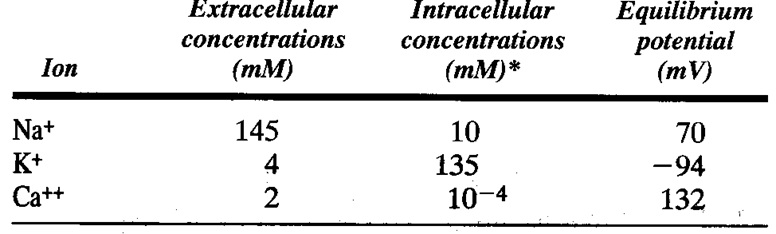 According to Nernst equation:

Membrane permeable to potassium:
EK = 61.5 log10   4
		140
     = -95 mV

Membrane permeable to sodium:
ENa = 61.5 log10 140
		 10
     = +71 mV
EK to K+ = -95 mV
RMP = -90 mV
We can conclude from the values that the RMP is mainly due to potassium efflux and not sodium influx. 
But if RMP is caused by K efflux, why aren’t they equal? 
RMP increased because small amounts of Na diffused into cell. The diffusion of Na is called background currents
8
ONLY IN MALES’ SLIDES
Cardiac Action Potentials:
Excitability : is the electrical response to excitation (stimulation).

When an excitable tissue is excited, it responds by generating action potentials.

Cardiac action potentials can be broadly classified into two types, termed:
Fast-response. 
Slow-response potentials.
Excitability
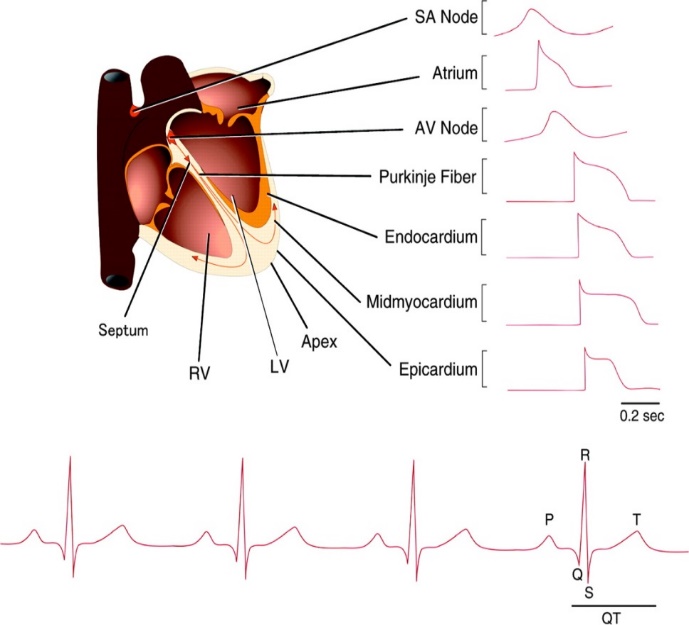 9
Action Potentials from Different Areas of the Heart(This slide is an explanation for the next slide)
overshoot
MEMBRANE  POTENTIAL (mV)
Also called pacemaker potentials
Absolute refractory period
relative refractory period
Supranormal period
X axis  time 
Y axis  voltage
10
ONLY IN MALES’ SLIDES
Major Differences Between Fast-Response and Slow-Response Action Potentials
11
ONLY IN MALES’ SLIDES
Fast-Response Action Potential
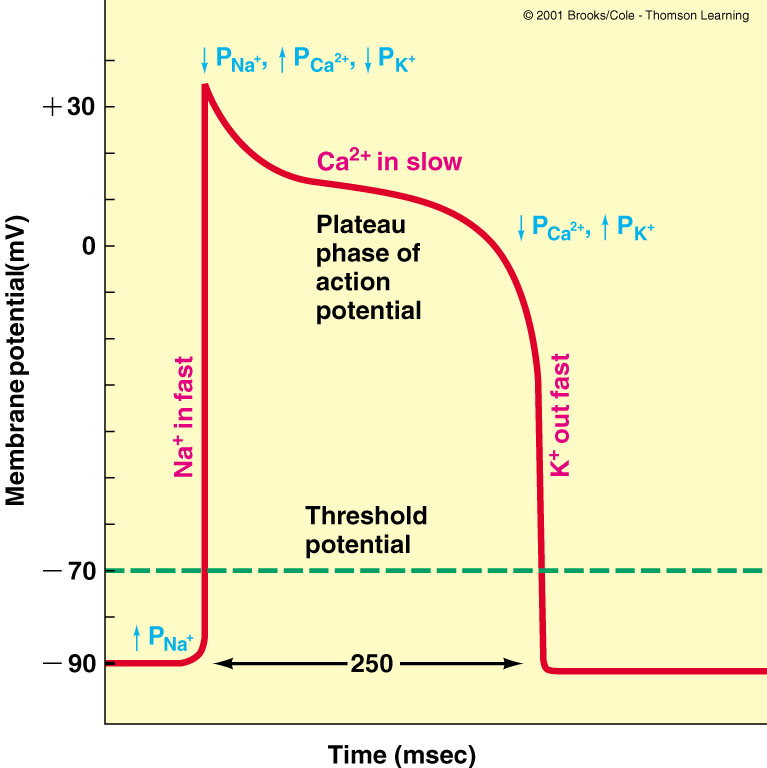 Video of (AP of Cardiac Muscle)
 Duration: (15 mins)
12
ONLY IN MALES’ SLIDES
Fast-Response Action Potential
Mechanical Response
1
2
0
When AP reaches myocyte; calcium is released  mechanical response (contraction due to calcium release )
0
MEMBRANE  POTENTIAL (mV)
3
During Phase 2 - plateau:
Catecholamines →  inward current of Ca (by phosphorylating DHPR)

Ca2+ channel blocker drugs →  inward current
4
-90
TIME
13
ONLY IN MALES’ SLIDES
Electrical Activity of The Pacemaker:
Auto-rhythmicity
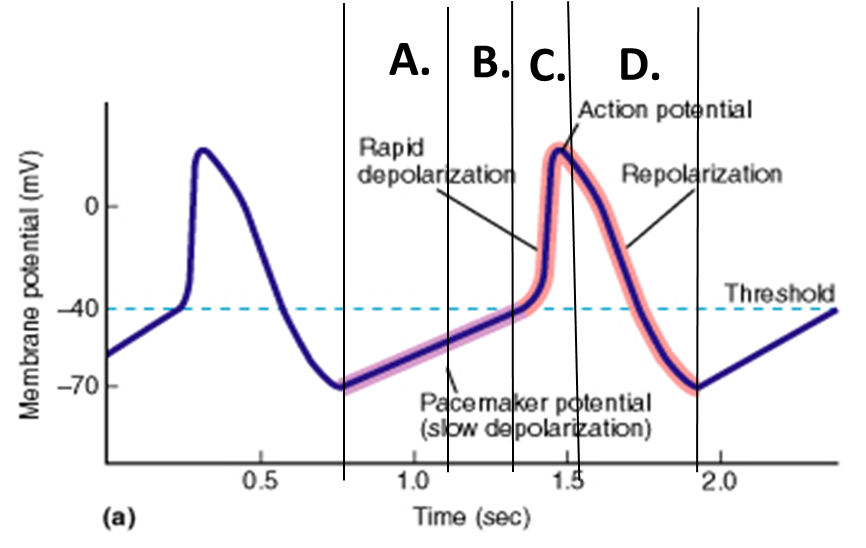 As time passes, pacemaker potential decays (decreases in negativity)
iCa
Ib the inward background current
ib
If a specialized pace maker current termed
if
K+
OUT
Autorythmicity: ability of SA node to generate its own impulse 
The decay of SA node potential is the basis of autorythmicity
IN
f= funny channels: channels for sodium on SA membrane)
iK
Na+
Ca++
14
The next slide will explain this diaphragm
15
ONLY IN MALES’ SLIDES
Pacemaker Potential
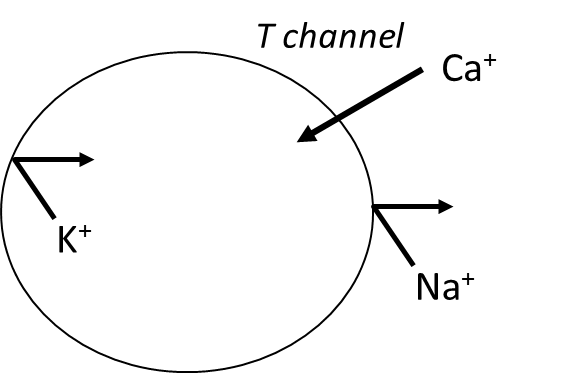 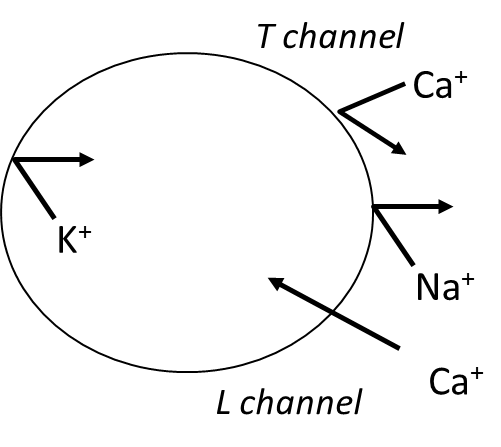 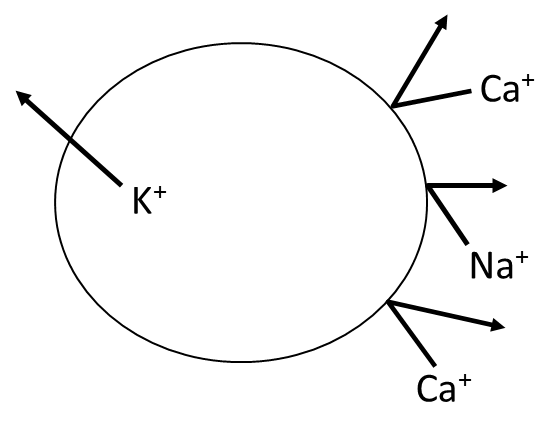 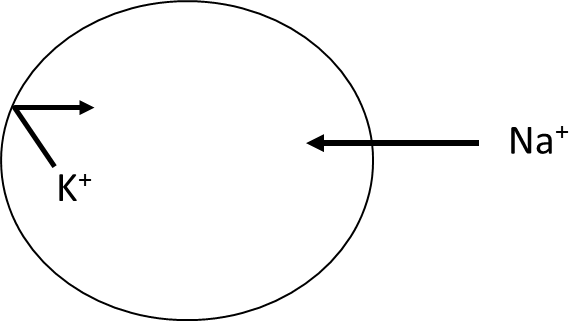 C
D
A
B
B.  PCa
Opening of voltage-
  gated Ca++ channels
  (T-type channels)
 Closure of funny 
  channels
A. ↓ PK ;  PNa
Closure of K+ channels.
 Opening of “funny” 
   channels (Na+)
C.  PCa
Opening of voltage-
 gated Ca++ channels
 (L-type channels)
 Closure of T- type Ca++ 
  channels
D.  PK ; ↓ PCa
 Opening of voltage- gated K+ channels
 Closure of voltage dependent Ca++ channels (L-type)
f= funny channels: channels for sodium on SA membrane)
Notice the differences between Slow action potential (pacemaker potential) and fast response action potential.
For example: in Slow AP  rapid depolarization is caused by Ca influx 
Fast AP  rapid depolarization is caused by Na influx
A+B = slow depolarization = phase 4  
C= Rapid depolarization = Phase 0 
D= Repolarization = Phase 3
P: permeability
16
ONLY IN MALES’ SLIDES
Refractory Period
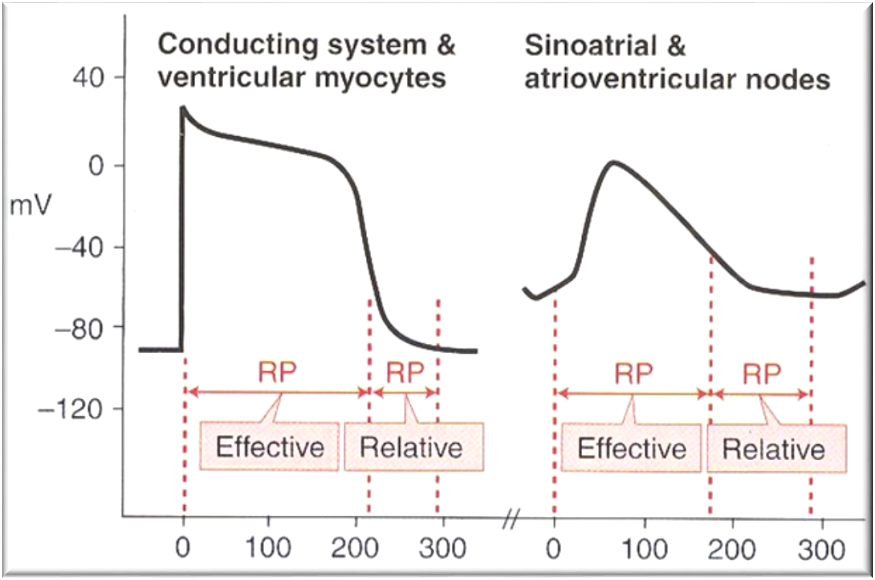 In SA node there is no refractory period  because SA node does not respond to stimuli (since it generates its own impulse).
In AV node there is a refractory period because AV node responds to stimuli from SA node.
17
ONLY IN MALES’ SLIDES
Refractory Periods: Importance of the Long Plateau
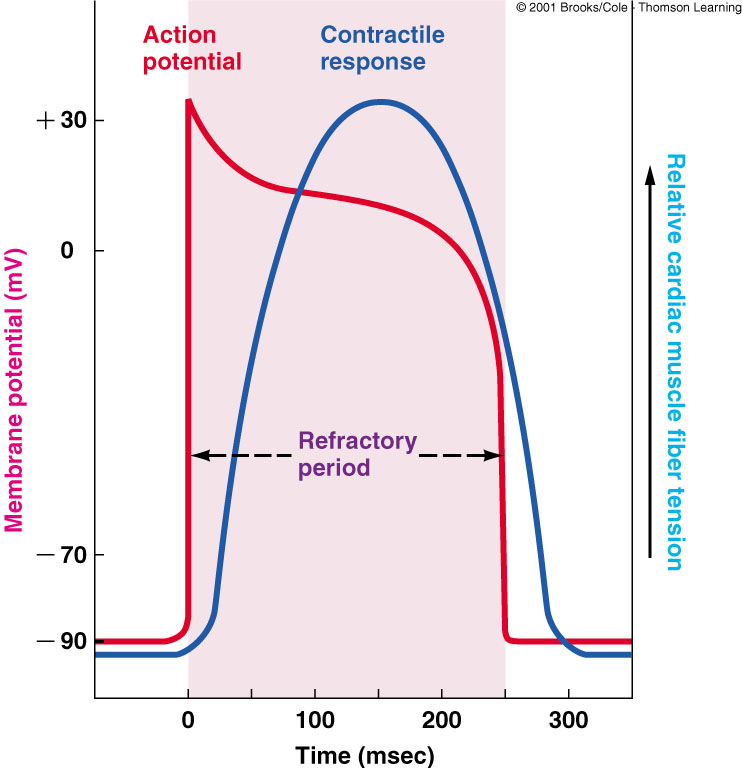 Long absolute (effective) refractory period will prevent cardiac muscles from being tetanized.(انقباض مستمر) 
The duration of the effective refractory period is approximately equal to the duration of the mechanical event.
الخط الأحمر: الاكشن بوتنشل 
الخط الأزرق: رد فعل القلب للاكشن بوتنشل. من بداية الخط الأزرق الى القمة  انقباض القلب (سيستولي)
من القمة إلى نهاية الخط الأزرق  انبساط القلب (داياستولي)
باين من الرسمة إنه الريفراكتوري بيريود ( الإفيكتف) بادية من بداية الخط الأزرق الى ما بعد القمة بشوي. معنى هذا الكلام ان مستحيل يبدا اكشن بوتنشل جديد في السيستولي
18
Extra Information:
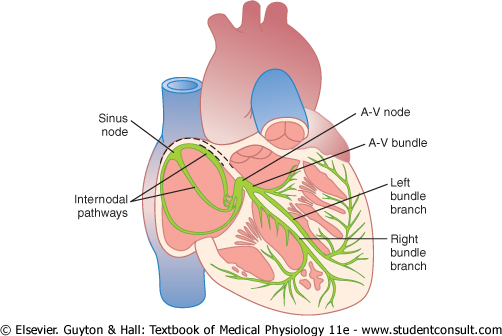 Sometimes when there is an ischemia in the blood supply to the atria there will be fibrosis and this will affect the function of S-A node making it not functioning properly so, to solve this problem doctors will use artificial pacemaker for the patient.
The impulses spread from the S-A node to the A-V node through the internodal pathway which is found in the right atrium. 
Atrioventricular node and delay of impulses conduction from the atria to the ventricles: The atrial conductive system is organized so that the cardiac impulse does not travel from the atria to into the ventricles too rapidly; this delay allow time for the atria to empty the blood into the ventricular before ventricular contraction begins. It is primarily the A-V node and its adjacent conductive fibers that delay this transmission into the ventricles. 
Causes of the slow conduction A-V node : The slow conduction in the transitional , nodal , and penetrating A-V bundle fibers is caused mainly by diminished number of gab junction between successive cells in the conducting pathway , so there is a great resistant to conducting of excitatory ions from one conducting fibers to the next. Therefore, it is easy to see why each succeeding cell is slow to be excited.
19
Conduction of Impulses:
Conductivity
20
What is a pacemaker? A pacemaker the part of an organ or of the body that controls any rhythmic physiological activity. Commonly being the sinus node in the human heart, and the resultant rhythm is a sinus rhythm.
ONLY IN FEMALES’ SLIDES
Conduction of Impulses
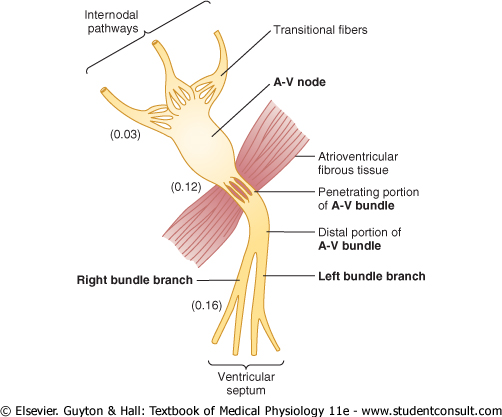 *They are very large fibers, even larger than the normal ventricular muscle fibers, and they transmit action potentials at a velocity of 1.5 to 4.0 m/sec, a velocity about six times that in the usual ventricular muscle.
21
Spread of the Cardiac Impulse through the Heart
ONLY IN FEMALES’ SLIDES
ONLY IN MALES’ SLIDES
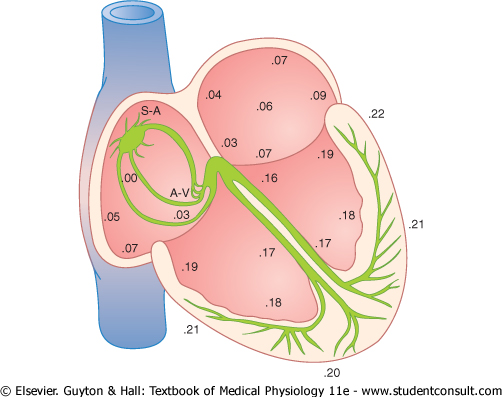 *Highest frequency
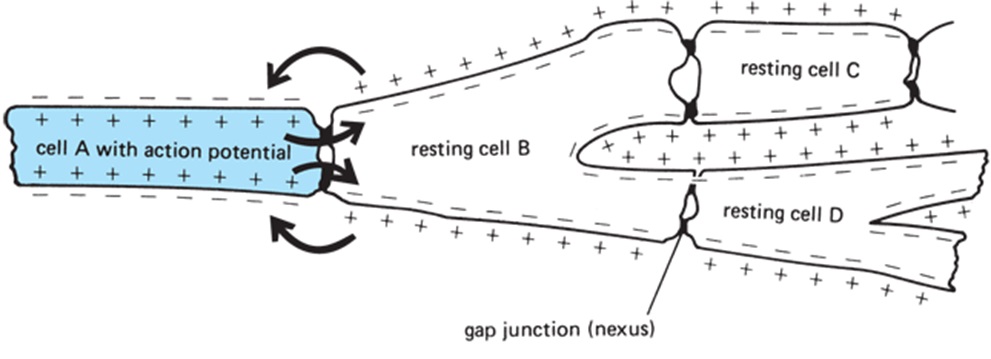 *Highest speed
22
ONLY IN MALES’ SLIDES
Normal Conduction of the Action Potential in the Heart
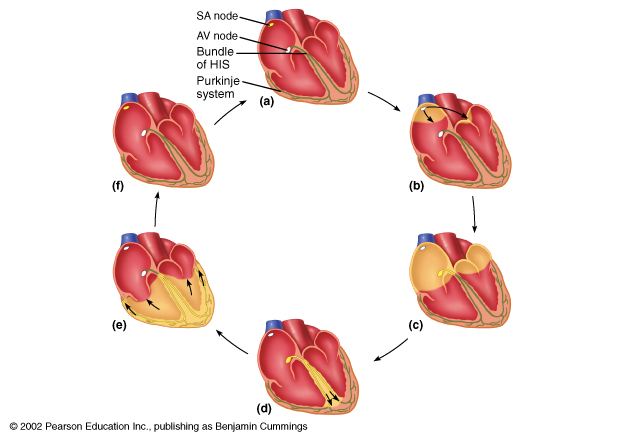 1. AP is generated in the SA node
2. AP is conducted through the atria.
Conduction Very rapid.
Atrial cells are large.
6. Rest
3. 
- Why AV node  delays impulse  for 0.1 – 0.15 seconds?
to allow time for the atria to empty the blood into the ventricles before ventricular contraction begin
- What controls the AV node conductivity?
Sympathetic and parasympathetic stimulation
Contraction (apex to top)
Fibrous septum
5. AP spreads through the ventricles (bottom/apex to top)
- Ventricular cells are electrically coupled through gap junctions. 
Depolarization begins in Interventricular septum
Spreads to right and left endocardial surfaces 
Spreads from endocardium to epicardium
3. Conduction slows at the AV node.
-Small cells.
4. AP travels rapidly through the bundle of His and bundle branches
23
AV nodal delay’s function is to keep ventricles in diastole while atria is in systole
[Speaker Notes: SA produce AP  atria ( through gap junctions)  depolarization of atria  contraction  repolarization  relaxation 
AV node ( AV nodal delay) ( due to the low amount of gap junctions in AV node    ventricles]
ONLY IN MALES’ SLIDES
Conduction Velocity (CV) in heart
CV depends on: current spread(عبور التيار) , hence, diameter and number of gap junctions between cells (larger diameter, more gap junctions → faster conduction).
Purkinje fibers: have very large diameter and more gap junctions with high permeability.
AV node and bundle (Bundle of His): have small diameter and few gap junctions.
Approximate CV:







The high conduction velocity of Purkinje fibers is to ensure that the ventricular myocytes contract at almost the same time.
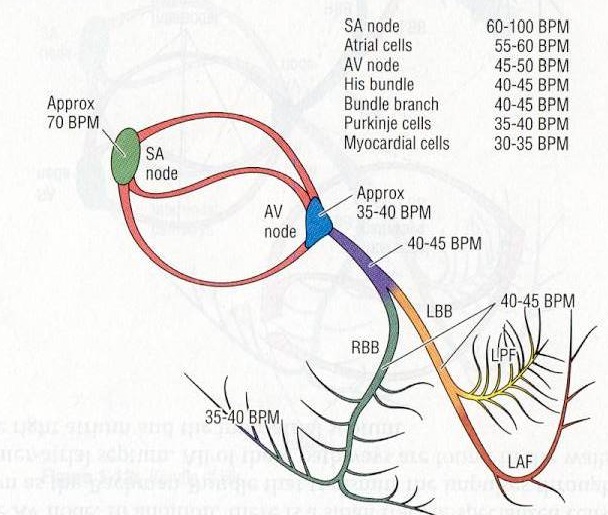 Notice how the SAN is the fastest:
24
Abnormal Pacemakers (Ectopic         Pacemakers)
-out of place-
Ectopic beat: A beat generated outside the normal pacemaker (S-A node). 
Ectopic focus (foci pl.) or Ectopic pacemaker. The site that generates an ectopic beat.
Example: 
A- V node (atrioventricular node) block:
The cardiac impulse fails to pass from atria into the ventricles 

The atria continues to beat at the normal rate of rhythm of the S-A node

A new pacemaker develops in the Purkinje system with new rate.(ventricular escape)
In AV block:
Atria still have SA node as pace maker
Ventricles develop new pacemaker
25
Control of the heart Rhythmicity and impulse conduction by the cardiac nerves
The heart is supplied with both sympathetic and parasympathetic nerves (which are controlled by cardiac center in the medulla oblongata).
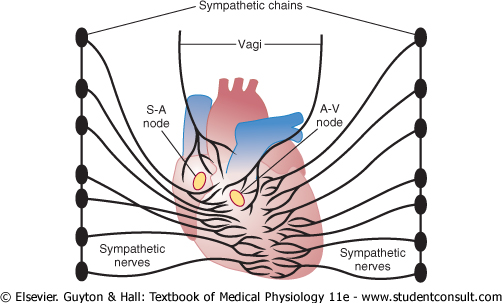 atria + ventricles + blood vessels + smooth muscles of blood vessels
Video of (Autonomic Innervation of the Heart)
 Duration: (4 mins)
26
Cont.
الفنتركل هربت من تاثير الفايقس
Parasympathetic stimulation has no effect on the force of contraction because it does not supply the ventricles . The sympathetic stimulation has a crucial effect on the contraction because it supplies the ventricles.
In strong stimulation of vagi (vagus nerve, vagal stimulation) the ventricles may stop beating for 5-20 sec, but then some small area in the purkinje fibers develop a rhythm of its own and causes ventricular contraction at 15-20 beats per minute , that’s called VENTICULAR ESCAPE.
27
Quiz
https://www.onlineexambuilder.com/cardiac-electrical-activity/exam-136804
Link to Editing File (Please be sure to check this file frequently for any edits or updates on all of our lectures.)
References: 
Girls’ and boys’ slides.
Guyton and Hall Textbook of Medical Physiology (Thirteenth Edition.)
28
Thank you!
اعمل لترسم بسمة، اعمل لتمسح دمعة، اعمل و أنت تعلم أن الله لا يضيع أجر من أحسن عملا.
The Physiology 436 Team:
Female Members:
Rana Barasain
Ashwaq Almajed
Amal AlQarni
Jawaher Abanumy
Hayfaa alshaalan
Lina alwakeel
Team Leaders: 
Qaiss  Almuhaideb 
Lulwah Alshiha
Male Members:
Muhammad Al ayed
Nasser Abu dujeen
Contact us:
Physiology436@gmail.com 
@Physiology436
29